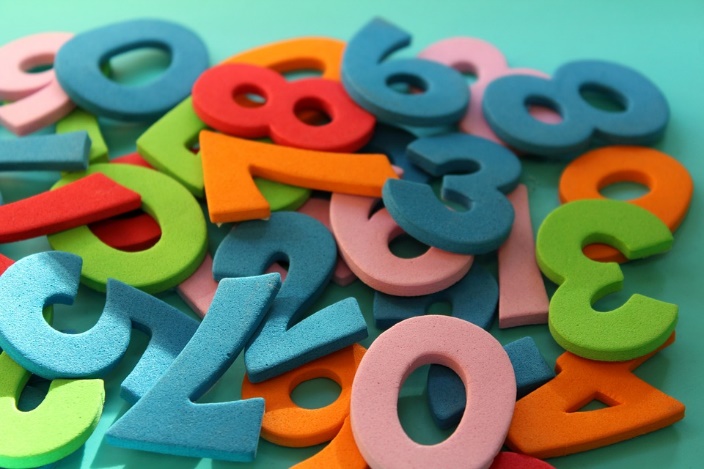 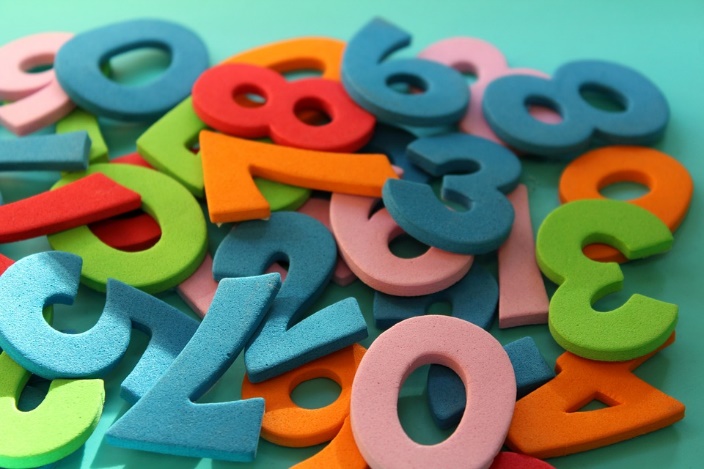 人教版小学数学三年级上册
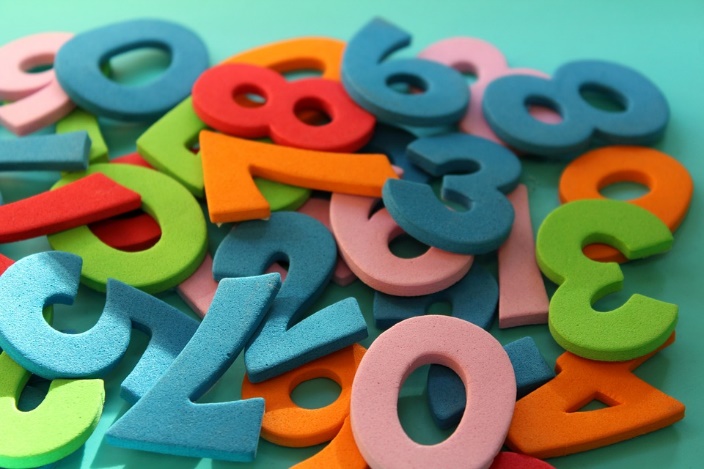 4.2 不连续进位加法
MENTAL HEALTH COUNSELING PPT
第4单元 万以内加法和减法
讲解人：PPT818  时间：20XX
课前导入
口算。
197+101≈              271+302≈                299+203≈
500
300
570
600
学习目标
知识与技能：使学生进一步理解加法计算法则，会笔算三位数的不连续进位加法。
过程与方法：通过小组合作探究，经历三位数的不连续进位加法的计算方法的形成过程，体验归纳概括的方法与策略。
情感态度与价值观：给学生创设自主探究、合作交流等学习情境，培养学生自主探究的能力，增强学生公平的意识。
学习难点
1.掌握三位数加两、三位数不连续进位加的计算方法，并能正确计算。               
                                               （重点）
2.理解三位数加两、三位数的算理。
                                                （难点）
新知探究
预习：
1.认真看课本37页例1，回答下面问题。   
湿地鸟类（      ）种，爬行动物（       ）种。一共有多少种？       
列式：                用竖式计算：  （             ）   
                                                +（              ）                        
                                                  （              ）
271
122
2 7 1
271+122
1 2 2
9
3
3
新知探究
1.认真看课本37页例2，回答下面问题。   
湿地鸟类（      ）种，爬行动物（       ）种。一共有多少种？       
列式：                用竖式计算：  （             ）   
                                                +（              ）                        
                                                  （              ）
31
271
2 7 1
271+31
3 1
1
0
2
3
1174
例3：想一想：
271+903＝
小组交流：
1. 重点讨论“271+31”和“271+903”的竖式应怎样计算？
2. 笔算三位数加两、三位数时要注意什么？
新知探究
三位数加两、三位数不连续进位加法的笔算方法：
1.（                 ）对齐，从（         ）加起；
2.（         ）位上的数相加满十，就要向（         ）位进1。
个位
相同数位
哪一
前一
课堂练习
1.列竖式计算。
1190
719+252=                         365+825=
971
7 1 9
3 6 5
+  8 2 5
+  2 5 2
1
1
1
0
1 1
9
9
7
1
相同
可能
738
课堂练习
2.判断题，对的“√”，错的“×”。
（1）笔算加法时，数位要对齐。（    ）
（2）三位数加三位数，和一定是三位数。（    ）
（3）445+293的和的百位上是7。（    ）
×
×
√
3
2
+
5
2
6
4
3
8
+
4
7
8
0
课堂练习
在□里填上合适的数。
8
0
6
6
1
1
1
6
0
1
课堂小结
本节课你学会了什么？
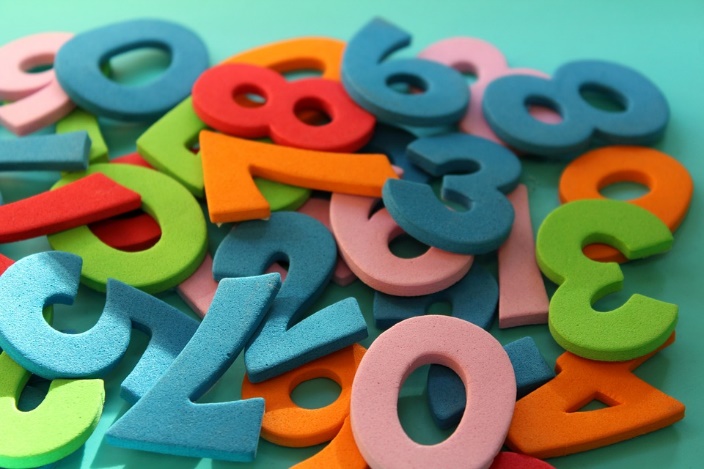 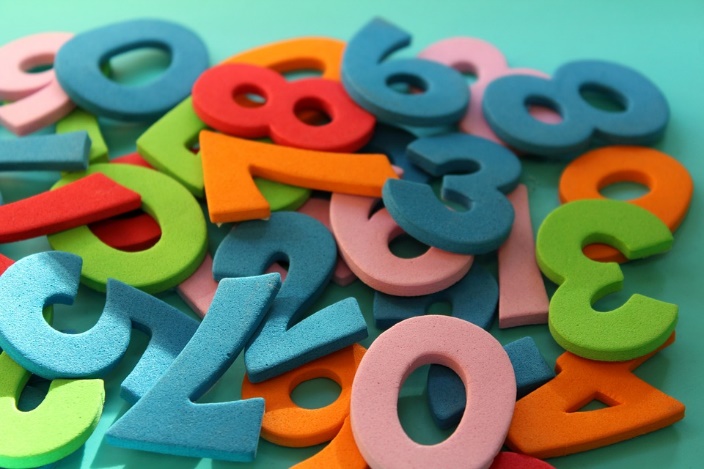 人教版小学数学三年级上册
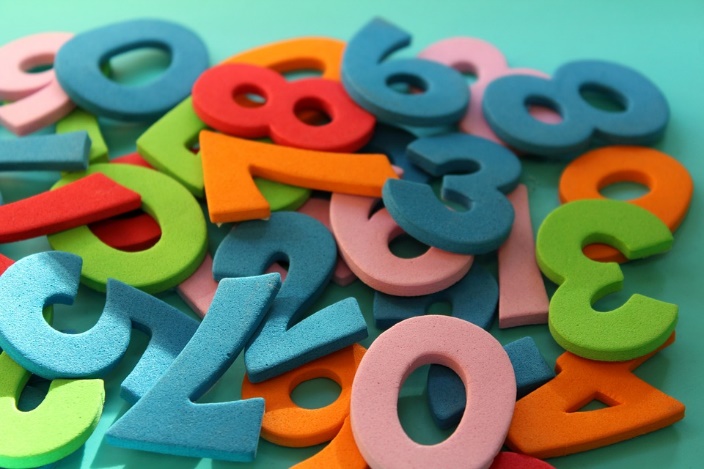 感谢你的聆听
MENTAL HEALTH COUNSELING PPT
第4单元 万以内加法和减法
讲解人：PPT818  时间：20XX